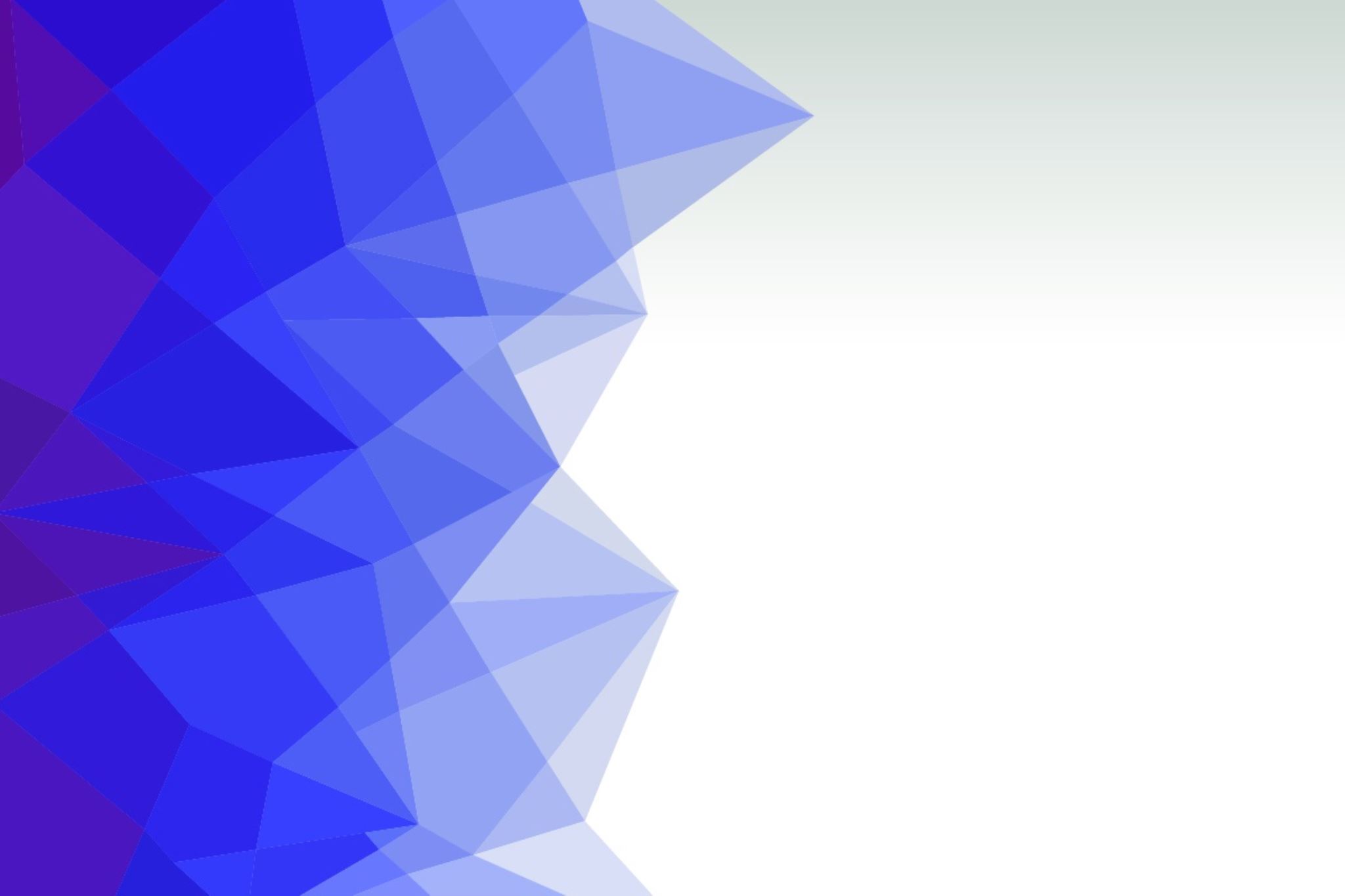 Встановлення внутрішніх цін на продукцію підрозділів підприємства
Практичне заняття з навчальної дисципліни «Контролінг»
Задача 2
Внутрішні ціни, планові додані витрати та плановий обсяг випуску: 
І підрозділ: продукція А – 2,61 грн., 0,71 грн., 280 000 од. 
	     продукція В – 3,37 грн., 1,06 грн., 140 000 од.
ІІ підрозділ: продукція А – 3,88 грн., 1,10 грн., 280 000 од.
	      продукція В – 7,48 грн., 3,55 грн., 140 000 од.
ІІІ підрозділ: кінцева продукція (2А+1В) 16,46 грн., 1,05 грн., 140 000 од.
Матеріальні витрати на одиницю продукцію у підрозділі І: на продукцію А – 1,79 грн., В – 2,14 грн.
Визначити суму фактичного прибутку та вплив на нього факторів (доданих витрат та обсягу випуску), якщо випуск кінцевої продукції збільшився на 19%, а додані витрати на одиницю продукції зменшилися порівняно із запланованими у  підрозділі 1 на 2,3%, у підрозділі 2 на 1,9%, у підрозділі 3 на 4,5%.

Визначити фактичний прибуток та вплив на нього факторів, якщо динаміка була негативною з цим же значенням (самостійно).
Прибуток = Обсяг випуску *(Внутрішня ціна підрозділу – Внутрішня ціна попереднього підрозділу –
- Додані витрати підрозділу)
І підрозділ
Ппл = 280 000 * (2,61-1,79-0,71) + 140 000 * (3,37-2,14-1,06) = 30 800 + 23 800 = 54 600 грн.
Пум = (280 000 * 1,38) * (2,61-1,79-0,71) + (140 000*1,19) * (3,37-2,14-1,06) = 42 504 + 28 322 =70 826 грн.
Пф = (280 000*1,38) * (2,61 – 1,79-0,71*0,977) + (140 000*1,19) * (3,37-2,14-1,06*0,977) = 50 232 + 31 654 = 81 886 грн.
За рахунок збільшення обсягу виробництва прибуток І підрозділу зріс на 
Пум-Ппл = 70 826 – 54 600 = 16 226 грн.
За рахунок зменшення доданих витрат на 1 продукції прибуток І підрозділу зріс на 
Пф-Пум =81 886 – 70 826 = 11 060 грн.
ІІ підрозділ
Ппл = 280 000 *(3,88-2,61-1,10) + 140 000*(7,48-3,37-3,55) = 47 600 + 78 400 = 126 000 грн.
Пум = (280 000*1,38)*(3,88-2,61-1,10) + (140 000*1,19)*(7,48-3,37-3,55) = 65 688 + 78 400 = 144 088 грн.
Пф = (280 000*1,38)*(3,88-2,61-1,10*0,991)+(140 000*1,19)*(7,48-3,37-3,55*0,991) = 70 056 + 98294 = 168 350 грн.
За рахунок збільшення обсягу виробництва прибуток ІІ підрозділу зріс на 
Пум-Ппл = 144 088 – 126 000 = 18 088 грн.
За рахунок зменшення доданих витрат на 1 продукції прибуток ІІ підрозділу зріс на 
Пф-Пум = 168 350-144 088 = 24 262 грн.
Підрозділ ІІІ
Ппл = 140 000 * (16,46-3,88*2-7,48-1,05) = 23 800 грн.
Пум = (140 000*1,19) * (16,46-3,88*2-7,48-1,05) = 28 322 грн.
Пф = (140 000 * 1,19) * (16,46-3,88*2-7,48-1,05*0,955) = 36 652 грн.
За рахунок збільшення обсягу виробництва прибуток ІІІ підрозділу зріс на 
Пум-Ппл = 28 322 -23 800 = 4 522 грн.
За рахунок зменшення доданих витрат на 1 продукції прибуток ІІІ підрозділу зріс на 
Пф-Пум = 36 652 – 28 322 = 8 330 грн.
Задача 2
Внутрішня ціна
І підрозділу 1,8 грн.
ІІ підрозділу 2,1 грн.
ІІІ підрозділу 3,0 грн.
Внаслідок проведення заходів щодо підвищення якості продукції ціна на кінцеву продукцію збільшилось на 20%.
Знайти нові внутрішні ціни із надбавкою, якщо оцінка впливу зміни якісних параметрів продукції окремих підрозділів на готову продукцію підприємства наступна 
І – 50 балів
ІІ – 30 балів
ІІІ – 20 балів.
ΔВЦі = (Ві*ΔЦ)/100
ΔВЦ1 = (50*20)/100 = 10%, ВЦн1=1,8*1,1 = 1,98 грн.
ΔВЦ2 = (30*20)/100 = 6%, ВЦн2=2,1*1,06=2,23 грн.
ΔВЦ3 = (20*20)/100 = 4%, ВЦн3=3,0*1,04 = 3,12 грн.
Задача 3.
Планова виручка підприємства з ПДВ за місяць склала 240 тис. грн.
Структура чистого доходу: виробнича собівартість – 60%, витрати на збут – 5%, адміністративні витрати – 10%, операційний прибуток – 25%
Планові додані витрати в структурі собівартості складають 45%. На підприємстві 5 цехів. Планові додані витрати кожною з них складають: 1 цех – 8 тис. грн., 2 цех – 10 тис. грн., 3 цех – 15 тис. грн., 4 цех – 5 тис. грн., 5 цех - ?
Підприємство планує розподілити між підрозділами 50% свого чистого прибутку. Знайти плановий прибуток кожного підрозділу
Чистий дохід = 240 000 / 1,2 = 200 000 грн.
Виробнича собівартість = 200 000 * 0,6 = 120 000 грн.
Операційний прибуток = 200 000 *0,25 = 50 000 грн.
Чистий прибуток = 50 000 *0,82 = 41 000 грн.
Прибуток до розподілу 41 000 * 0,50 =20 500 грн.
Планові додані витрати всіх підрозділів = 120 000 * 0,45 = 54 000 грн.
Критерій розподілу 20 500 / 54 000 = 0,38
П1 = 8 000 *0,38 = 3 040 грн.
П2 = 10 000 * 0,38 = 3 800 грн.
П3 = 15 000 * 0,38 = 5 700 грн.
П4 = 5 000 * 0,38 = 1 900 грн.
П5 = 16 000 *0,38 = 6 080 грн.
Задача 4.
Підрозділ планує виготовити за звітний період 1400 од. продукції. Норма витрачання  матеріалу на 1 продукції складає 0,89 кг. Вартість матеріалу 48 грн. за 1 кг. Собівартість одиниці складає 104 грн. Знайти додані витрати, прибуток і внутрішньо ціну одиниці продукції, якщо коефіцієнт розподілу 0,35.

ДВ = (104-0,89*48)*1400 = 85 792 грн.
Ппідр. = 85 792 * 0,35 = 30 027,2 грн.
ВЦ = 104 + (30 027,2/1400) = 125,45 грн.
Завдання для самостійного вирішення
1. Внутрішня ціна І підрозділу 24,5 грн., ІІ підрозділу 31,4 грн., ІІІ підрозділу 58,9 грн.
Внаслідок проведення заходів щодо підвищення якості продукції ціна на кінцеву продукцію збільшилась на 34 грн.
Знайти нові внутрішні ціни із надбавкою, якщо оцінка впливу зміни якісних параметрів продукції окремих підрозділів на готову продукцію підприємства наступна: І – 25 балів, ІІ – 45 балів, ІІІ – 30 балів.

2. Планова виручка підприємства з ПДВ за місяць склала 15 240 тис. грн. Структура чистого доходу: виробнича собівартість – 45%, витрати на збут – 15%, адміністративні витрати – 10%, операційний прибуток – 30%. Планові додані витрати в структурі собівартості складають 75%. На підприємстві 5 цехів. Планові додані витрати кожною з них складають: 1 цех – 800 тис. грн., 2 цех – 5 600 тис. грн., 3 цех – 1 560  тис. грн., 4 цех – 565 тис. грн., 5 цех - ?
Підприємство планує розподілити між підрозділами 27% свого чистого прибутку. Знайти плановий прибуток кожного підрозділу

3. Підрозділ планує виготовити за звітний період 7800 од. продукції. Норма витрачання  матеріалу на 1 продукції складає 0,32 кг. Вартість матеріалу 480 грн. за 1 кг. Собівартість одиниці складає 479 грн. Знайти додані витрати, прибуток і внутрішньо ціну одиниці продукції, якщо коефіцієнт розподілу 0,15.